Любимый уголок земли – Абинский район
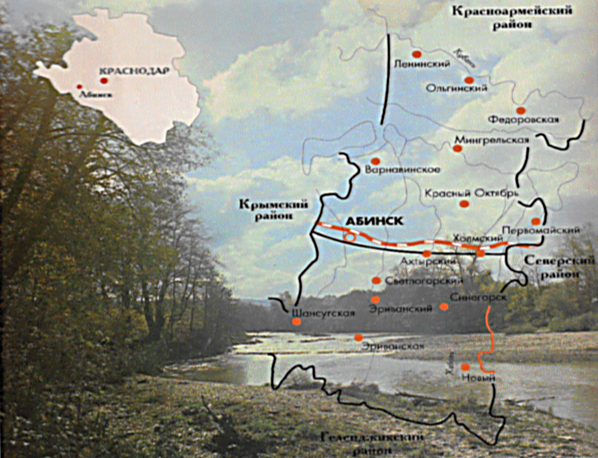 Герб   Абинского  района
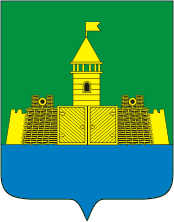 Флаг Абинского района
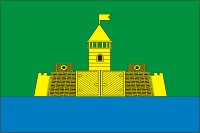 Нефтегазодобывающее производство «Абиннефть»
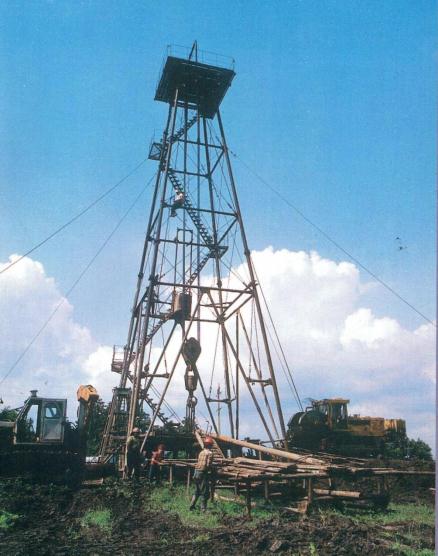 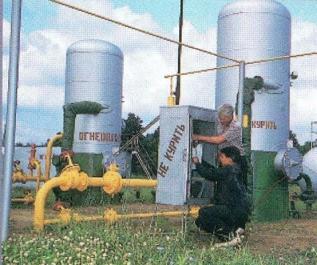 Холмский Элеватор
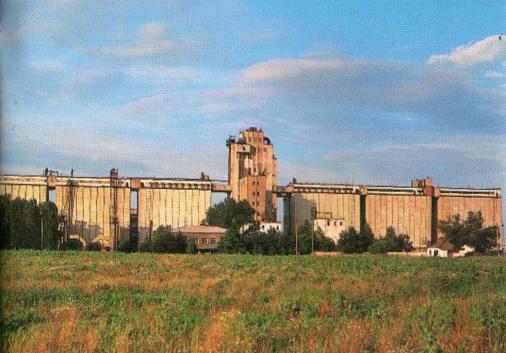 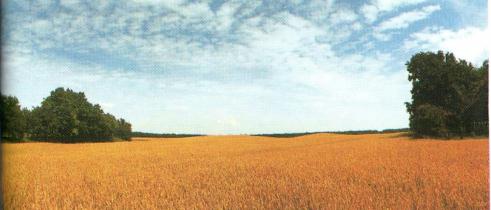 Ахтырский хлебозавод
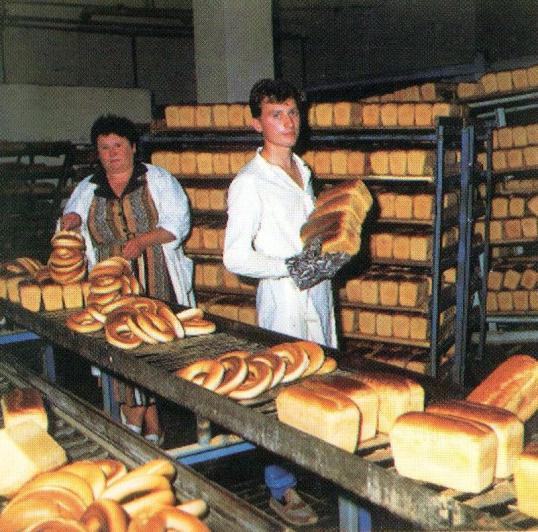 Коллекционное сельскохозяйственное предприятие «Светлогорское»
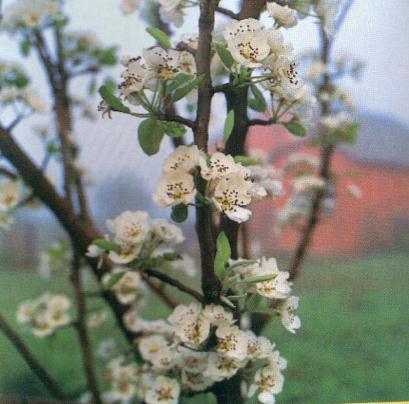 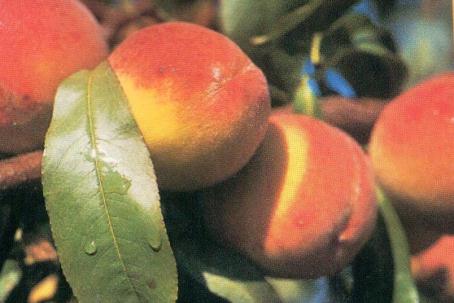